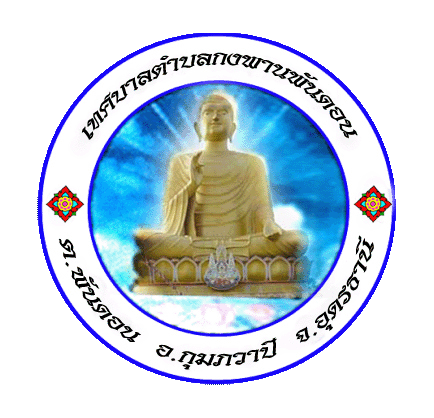 โครงสร้างฝ่ายบริหาร และโครงสร้างฝ่ายสภาเทศบาล
ฝ่ายบริหาร
ฝ่ายสภาเทศบาล
นายกเทศมนตรีตำบลกงพานพันดอน
ประธานสภาเทศบาลตำบลกงพานพันดอน
ที่ปรึกษานายกเทศมนตรี
เลขานุการนายกเทศมนตรี
รองประธานสภาเทศบาล
รองนายกเทศมนตรี
รองนายกเทศมนตรี
สมาชิกสภาเทศบาล เขต 1
สมาชิกสภาเทศบาล เขต 2
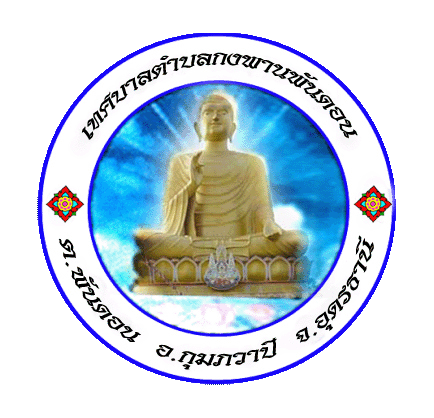 โครงสร้างส่วนราชการของเทศบาลตำบลกงพานพันดอน
ปลัดเทศบาล
(นักบริหารงานท้องถิ่น ระดับกลาง)
หน่วยตรวจสอบภายใน
รองปลัดเทศบาล
(นักบริหารงานท้องถิ่น ระดับต้น)
กองการศึกษา
(นักบริหารงานการศึกษา ระดับต้น)
-ฝ่ายบริหารงานการศึกษา
(นักบริหารงานการศึกษา ระดับต้น)
กองช่าง
(นักบริหารงานช่าง ระดับกลาง)
-ฝ่ายการโยธา
(นักบริหารงานช่าง ระดับต้น)
สำนักปลัดเทศบาล
(นักบริหารงานทั่วไป ระดับต้น)
-ฝ่ายอำนวยการ
(นักบริหารงานทั่วไป ระดับต้น)
-ฝ่ายปกครอง
(นักบริหารงานทั่วไป ระดับต้น)
-ฝ่ายป้องกันและบรรเทาสาธารณภัย
(นักบริหารงานทั่วไป ระดับต้น)
กองคลัง
(นักบริหารงานการคลัง ระดับกลาง)
-ฝ่ายบริหารงานคลัง
(นักบริหารงานการคลัง ระดับต้น)
-ฝ่ายบริหารงานทั่วไป
(นักบริหารงานทั่วไป ระดับต้น)
กองสาธารณสุขและสิ่งแวดล้อม
(นักบริหารงานสาธารณสุข และสิ่งแวดล้อม ระดับต้น)
-ฝ่ายบริหารงานสาธารณสุข
(นักบริหารงานสาธารณสุขและสิ่งแวดล้อม ระดับต้น)
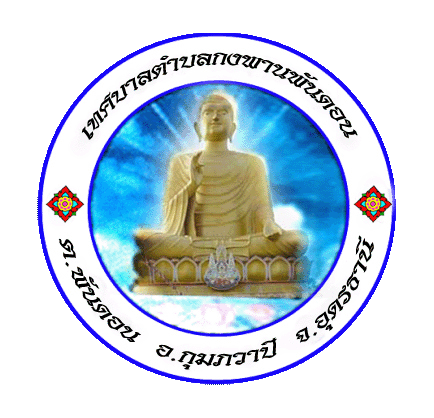 โครงสร้างส่วนราชการของเทศบาลตำบลกงพานพันดอน
ปลัดเทศบาล
(นักบริหารงานท้องถิ่น ระดับกลาง)
หน่วยตรวจสอบภายใน
(นวก.ตรวจสอบภายใน ปก)
รองปลัดเทศบาล
(นักบริหารงานท้องถิ่น ระดับต้น)
กองคลัง
(นักบริหารงานการคลัง ระดับกลาง)
กองช่าง
(นักบริหารงานช่าง ระดับกลาง)
กองการศึกษา
(นักบริหารงานการศึกษา ระดับต้น)
กองสวัสดิการสังคม
(นักบริหารงานสวัสดิการสังคม ระดับต้น)
กองสาธารณสุขและสิ่งแวดล้อม
(นักบริหารงานสาธารณสุขและสิ่งแวดล้อม ระดับต้น)
สำนักปลัดเทศบาล
(นักบริหารงานทั่วไป ระดับต้น)
1.ฝ่ายอำนวยการ
        -งานการเจ้าหน้าที่
        -งานแผนและงบประมาณ
        -งานนิติการ
2.ฝ่ายปกครอง
         -งานบริหารทั่วไป
         -งานธุรการกลาง
         -งานกิจการสภา
3.ฝ่ายป้องกันและบรรเทาสาธารณภัย
      -งานป้องกันและบรรเทาสาธารณภัย
      -งานรักษาความสงบเรียบร้อยและความมั่นคง
1.ฝ่ายบริหารงานคลัง
        -งานพัสดุและทรัพย์สิน
        -งานการเงินและบัญชี
        -งานจัดเก็บและพัฒนารายได้
        -งานแผนที่ภาษีและทะเบียนทรัพย์สิน
2.ฝ่ายบริหารงานทั่วไป
        -งานธุรการและงานบริหารทั่วไป
1.ฝ่ายบริหารงานการศึกษา
        -งานการศึกษาปฐมวัย
        -งานธุรการ
        -งานการกีฬาและนันทนาการ
        -งานบริหารวิชาการด้านการศึกษา
        -งานศูนย์พัฒนาเด็กเล็ก
        -งานส่งเสริมประเพณีศิลปวัฒนธรรม
        -งานพัสดุและทรัพย์สิน
1.ฝ่ายพัฒนาชุมชน
        -งานธุรการ
        -งานสวัสดิการสังคม
        -งานส่งเสริมและสวัสดิการสังคม
        -งานส่งเสริมและพัฒนาชุมชน
        -งานส่งเสริมและพัฒนาอาชีพ
        -งานศูนย์อาชีพชุมชน
        -งานข่าวสารและข้อมูลชุมชน
1.ฝ่ายบริหารงานสาธารณสุข
        -งานบริหารทั่วไปเกี่ยวกับส่าธารณสุข
        -งานควบคุมโรค
        -งานอนามัยและสิ่งแวดล้อม
        -งานส่งเสริมสุขภาพ
        -งานคุ้มครองผู้บริโภค
        -งานกองทุนหลักประกันสุขภาพ
        -งานธุรการ
1.ฝ่ายการโยธา
        -งานธุรการและงานสารบรรณ
        -งานวิศวกรรม
        -งานสถาปัตยกรรม
        -งานผังเมือง
        -งานสาธารณูปโภค
        -งานสวนสาธารณะ
        -งานศูนย์เครื่องจักรกล
        -งานจัดสถานที่และการไฟฟ้าสาธารณะ
        -งานควบคุมและตรวจสอบบำบัดน้ำเสีย